祈禱
堅忍的生命 5灰到核爆 列上十九 1-18蘇平恩
Depression抑鬱 憂鬱情緒失控習得性無助HelplessnessBurn Out精神壓抑
徵狀遲緩不適應容易放棄目標/工作不安消極批判自己
譴責自己過度注重成就歉疚難過容忍力低不安挫折 退縮
自艾自怨悲傷 悲觀負面語言憂愁  頹喪  消沉 => 自殺
EXIT => 出路
現在實在環境社會急速巨變充滿不安全感不確定性無法預測性措手不及混亂、荒唐、無奈
需要 X 憤怒 X 抑鬱 => 重新得力
經文 (列上十九 1-18)1亞哈把以利亞一切所做的和他用刀殺眾先知的事都告訴耶洗別。2耶洗別就派使者到以利亞那裏，說：「明日約這時候，我若不使你的性命像那些人的性命一樣，願神明重重懲罰我。」
經文 (列上十九 1-18)3以利亞害怕，就起來逃命，到了猶大的別是巴，把僕人留在那裏。4他自己在曠野走了一日的路程，來到一棵羅騰樹下，就坐在那裏求死，說：「耶和華啊，現在夠了！求你取我的性命吧，因為我不比我的祖先好。」
經文 (列上十九 1-18)5他躺在羅騰樹下睡著了。看哪，有一個天使拍他，對他說：「起來吃吧！」6他觀看，看哪，頭旁有燒熱的石頭烤的餅和一壺水，他就吃了喝了，又再躺下。
經文 (列上十九 1-18)7耶和華的使者回來，第二次拍他，說：「起來吃吧！因為你要走的路很遠。」8他就起來吃了喝了，仗著這飲食的力走了四十晝夜，到了上帝的山，就是何烈山。
經文 (列上十九 1-18)9他在那裏進了一個洞，在洞中過夜。看哪，耶和華的話臨到他，說：「以利亞，你在這裏做甚麼？」10他說：「我為耶和華－萬軍之上帝大發熱心，因為以色列人背棄了你的約，毀壞了你的壇，用刀殺了你的先知，只剩下我一人，他們還要追殺我。」
經文 (列上十九 1-18)11耶和華說：「你出來站在山上，在耶和華面前。」看哪，耶和華從那裏經過。在耶和華面前有烈風大作，山崩石裂，耶和華卻不在風中；風後有地震，耶和華也不在其中；
經文 (列上十九 1-18)12地震後有火，耶和華也不在火中；火以後，有輕微細小的聲音。13以利亞聽見，就用外衣蒙臉，出來站在洞口。聽啊，有聲音向他說：「以利亞，你在這裏做甚麼？」
經文 (列上十九 1-18)14他說：「我為耶和華－萬軍之上帝大發熱心，因為以色列人背棄了你的約，毀壞了你的壇，用刀殺了你的先知，只剩下我一人，他們還要追殺我。」
經文 (列上十九 1-18)15耶和華對他說：「去吧，從原路回去，往大馬士革的曠野去。到了那裏，你要膏哈薛作亞蘭王，16又膏寧示的孫子耶戶作以色列王，並膏亞伯‧米何拉人沙法的兒子以利沙作先知接續你。
經文 (列上十九 1-18)17將來逃過哈薛之刀的，必被耶戶所殺；逃過耶戶之刀的，必被以利沙所殺。18但我在以色列中留下七千人，是未曾向巴力屈膝，未曾親吻巴力的。」
1. 從自卑 -> 自負-> 自大2. 羅騰樹下的經歷3. 上帝在掌管4. 我們的出路
1. 從自卑 -> 自負-> 自大
以利亞常被稱為「提斯比人以利亞」(列上17:1，21:17，21:30)(列下1:3，1:8，9:36)提斯比：無名小卒		名不經傳		出身卑微
以利亞接受上帝訓練1. 基立溪旁，烏鴉供養2. 撒勒法，寡婦供養3. 寡婦兒子死亡，禱告復生
迦密山上大戰850假先知「作耶和華先知只剩下我一個」以1對850 (俄巴底 100?)亞哈趕馬車回耶斯列以利亞比馬車更快到
以為得見復興但耶洗別下追殺令逃跑 / 亡求死
以利亞的情緒
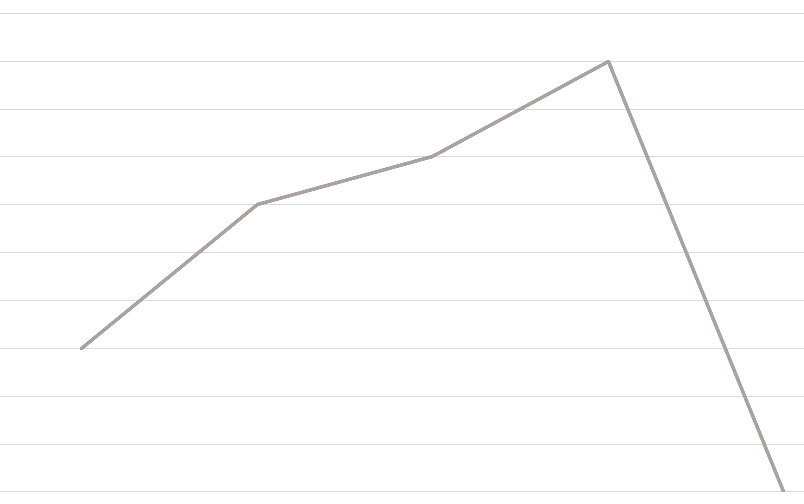 2. 羅騰樹下的經歷
羅騰樹下的經歷以利亞帶著 - 疲倦 - 自卑 - 自憐 - 憤怒 - 抑鬱 - 放棄 - 尋死上帝如何帶領以利亞走出幽/憂谷
情緒失控 =>	有引發的事情	期望的事怕沒有出現以利亞戰勝巴力先知期望以色列復興最後卻被追殺
付出  結果落差大(例子：自己/社會)震驚   自憐失意   失控
被打沉  =>  追殺令  =>  現實令自己失控失望  =>  抑鬱
失望是否不正常?人生際遇總會遇上失望。有時是自己做錯了 => 失望但有時不是做錯，是由小到大的教導，邪不能勝正，要做好人，要幫助別人，但……
在邪惡世代就是顛倒是非以利亞時代亞哈、耶洗別當政
失意  =>  失望  =>  抑鬱
3. 上帝在掌管
被情緒操控  <=  不能以理性控制無盼望，灰到核爆對自己/世界失望
以利亞的自卑與自大低估又高估自己認為自己可改變國家  =>  尋死
錯誤估計  =>  覺得自己孤單經文幾次：只剩下我一個人(真實他知道不是)
「耶和華說：「你出來站在山上，在耶和華面前。」看哪，耶和華從那裏經過。在耶和華面前有烈風大作，山崩石裂，耶和華卻不在風中；風後有地震，耶和華也不在其中；」(19:11)烈風、崩山、地震、火通常認為上帝會在這些大自然中顯現但 => 耶和華卻不在其中
以利亞期待上帝以他認為的方式出現最後只是微小的聲音
我們期待上帝會怎樣做，應該怎樣做估計上帝會如何反應社會應如何世界是如何
上帝的計劃不是以利亞的計劃上帝的大圖畫不是以利亞的小併塊
=> 不是上帝該為我做些甚麼?=> 是我們能為上帝做些甚麼?應是聽上帝要我們做甚麼
15 耶和華對他說：「去吧，從原路回去，往大馬士革的曠野去。到了那裏，你要膏哈薛作亞蘭王，16 又膏寧示的孫子耶戶作以色列王，並膏亞伯‧米何拉人沙法的兒子以利沙作先知接續你。  (19:15,16)1. 膏哈薛作亞蘭王 (膏敵國王…以利沙學生膏)2. 膏耶戶作以色列王 (更壞王…以利沙學生膏)					殺亞哈、耶洗別、他的後人、					殺巴力廟內人3. 膏以利沙作先知
以利亞在世時以色列從沒有復興直至以利沙的先知掌權後才復興
但新約稱以利亞為最偉大先知，彌賽亞先鋒登山變像中，以利亞出現。沒有死被上帝接到天上，更因為以利亞做到能夠做的。
4. 我們的出路
a) 要休息 / 檢視內在誠信b) 並不孤單 / 建立愛的團隊
a) 要休息 	以利亞大戰完再快跑回耶斯列	身體疲倦			過度擔憂	落差大	=>	過度情緒抑鬱
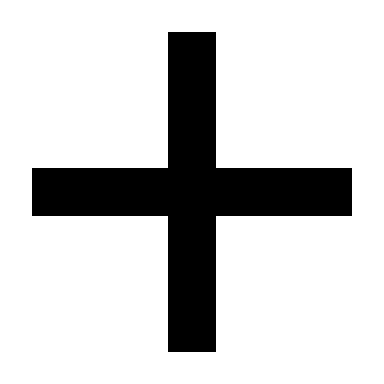 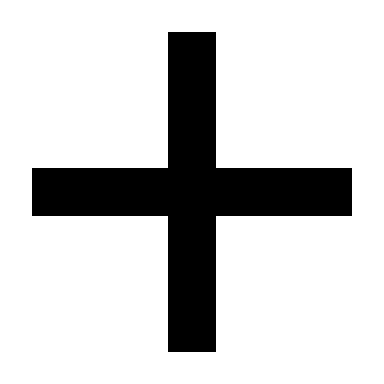 a) 檢視內在誠信情緒失控 / Depression / Burn Out 要處理自己與自己關係Even nobody knows God knows1. 當我靜下來，內心是悠然自得，還是焦慮不安？2. 如果從神的角度看我的人生，神會跟我講一句怎樣的說話？3. 我是否愛上真實的自己、我是否成為自己的最佳伴侶，懂得陪伴自己？
b) 並不孤單 / 建立愛的團隊5 他躺在羅騰樹下睡著了。看哪，有一個天使拍他，對他說：「起來吃吧！」6 他觀看，看哪，頭旁有燒熱的石頭烤的餅和一壺水，他就吃了喝了，又再躺下。7 耶和華的使者回來，第二次拍他，說：「起來吃吧！因為你要走的路很遠。」(19:5,6,7)有天使，有7000人，有同行。每個人走的路不同，人生未完，當走的路仍未完。
總結歸回	內在 Turn Inward 		檢視自己生命		將創傷轉化為覺醒，聽上帝聲音重建	同行人/團隊關係結連	幫助身邊有需要的人
聽上帝聲音改變自己未必能改變香港/世界做到自己能夠做的已足夠
祈禱
討論問題1. 你有焦慮不安嗎?2. 你是聽上帝要你做才做，還是覺得應該做就去做?3. 想建立愛的團隊嗎?